Dr. Luis Zapata Pérez
Médico Anátomo Patólogo Molecular
Laboratorio HISTOGEN - Hospital Militar – Histopatología Salvador/FALP
Universidad San Sebastián

Equipo: Carolina López Valdez, Claudio Zapata Urzúa, Julio Jiménez Morales, Alexis Latín Meyer.
BIOMARCADORES:Conceptos y ejemplos
El uso de biomarcadores en la investigación básica y clínica, así como en la práctica clínica se ha vuelto tan común que su presencia como criterios de valoración primarios en ensayos clínicos ahora se acepta casi sin lugar a dudas.
Strimbu K, Tavel JA. What are Biomarkers?. 2010;5(6):463-466. doi:10.1097/COH.0b013e32833ed177.
The National Caner Institute (NCI), define un biomarcador como: 

"Una molécula biológica que se encuentra en la sangre, otros fluidos corporales o tejidos, que es un signo de un proceso normal o anormal, o de una condición o enfermedad. Un biomarcador se puede usar para ver la respuesta a un tratamiento para una enfermedad o condición. También se llama marcador molecular o firma molecular".
En la medicina, los biomarcadores se utilizan en tres formas principales: [14]

Para ayudar a diagnosticar condiciones, como en el caso de la identificación de los cánceres en etapa temprana (diagnóstico)
Para pronosticar la agresividad de una condición, como en el caso de la determinación de la capacidad de un paciente de resistir en ausencia de tratamiento (pronóstico)
Para predecir cómo responderá un paciente al tratamiento (predictivo)
"Biomarkers in Cancer: An Introductory Guide for Advocates" . Research Advocay Network. 2010. Retrieved 26 April2013.
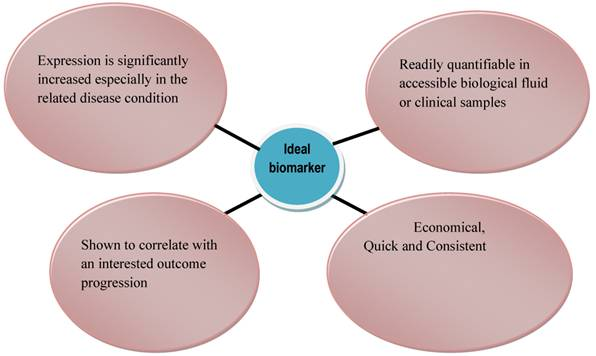 Madu CO, Lu Y. Novel diagnostic biomarkers for prostate cancer. J Cancer 2010; 1:150-177. doi:10.7150/jca.1.150.
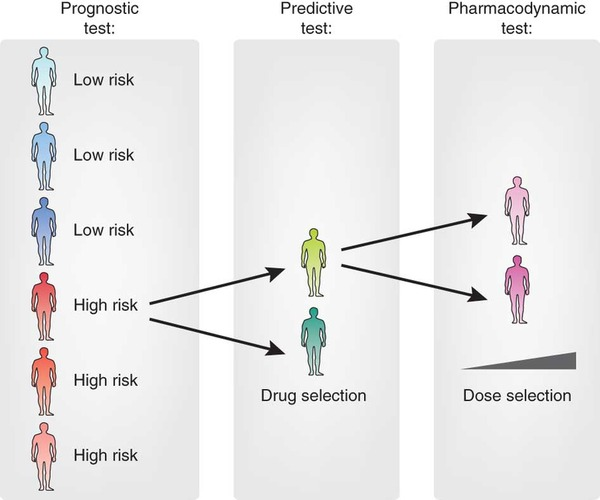 Taming the dragon: genomic biomarkers to individualize the treatment of cancer. Nature Medicine 304–312 (2011) doi:10.1038/nm.2311
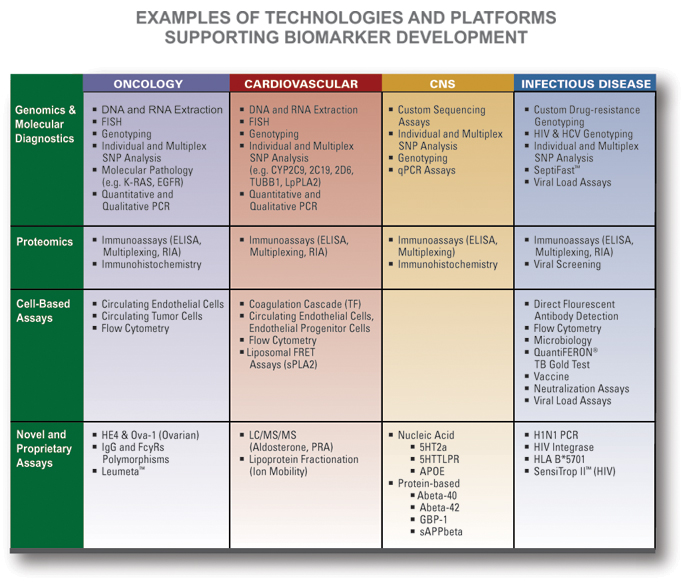 ejemplos
AUTISMO
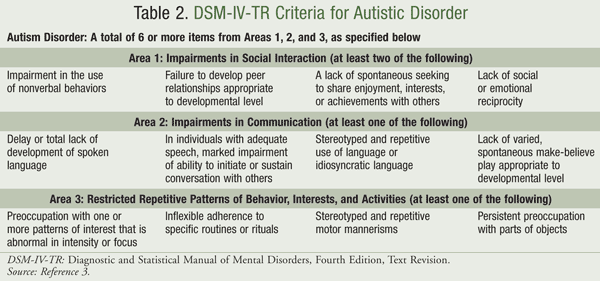 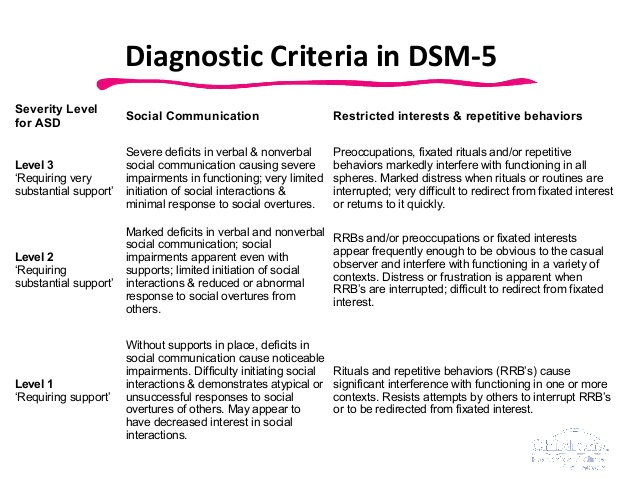 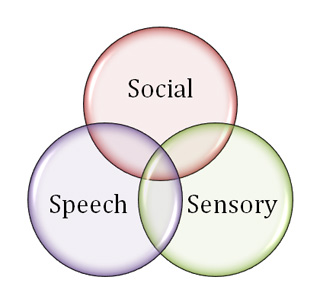 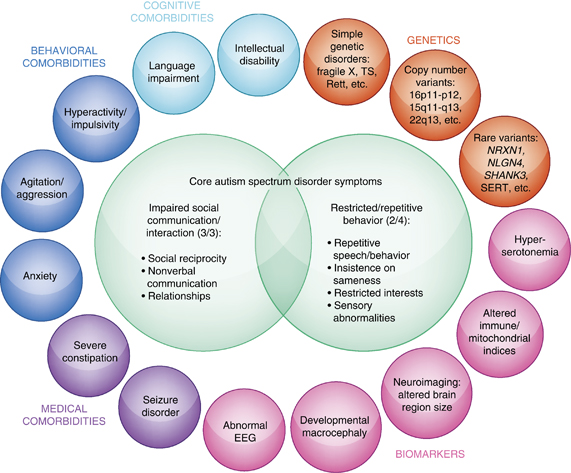 FALLA CARDIACA
MicroRNAs (miR/miRNA) that influence calcium and nuclear factor of activated T cells (NFAT) signaling in the heart.
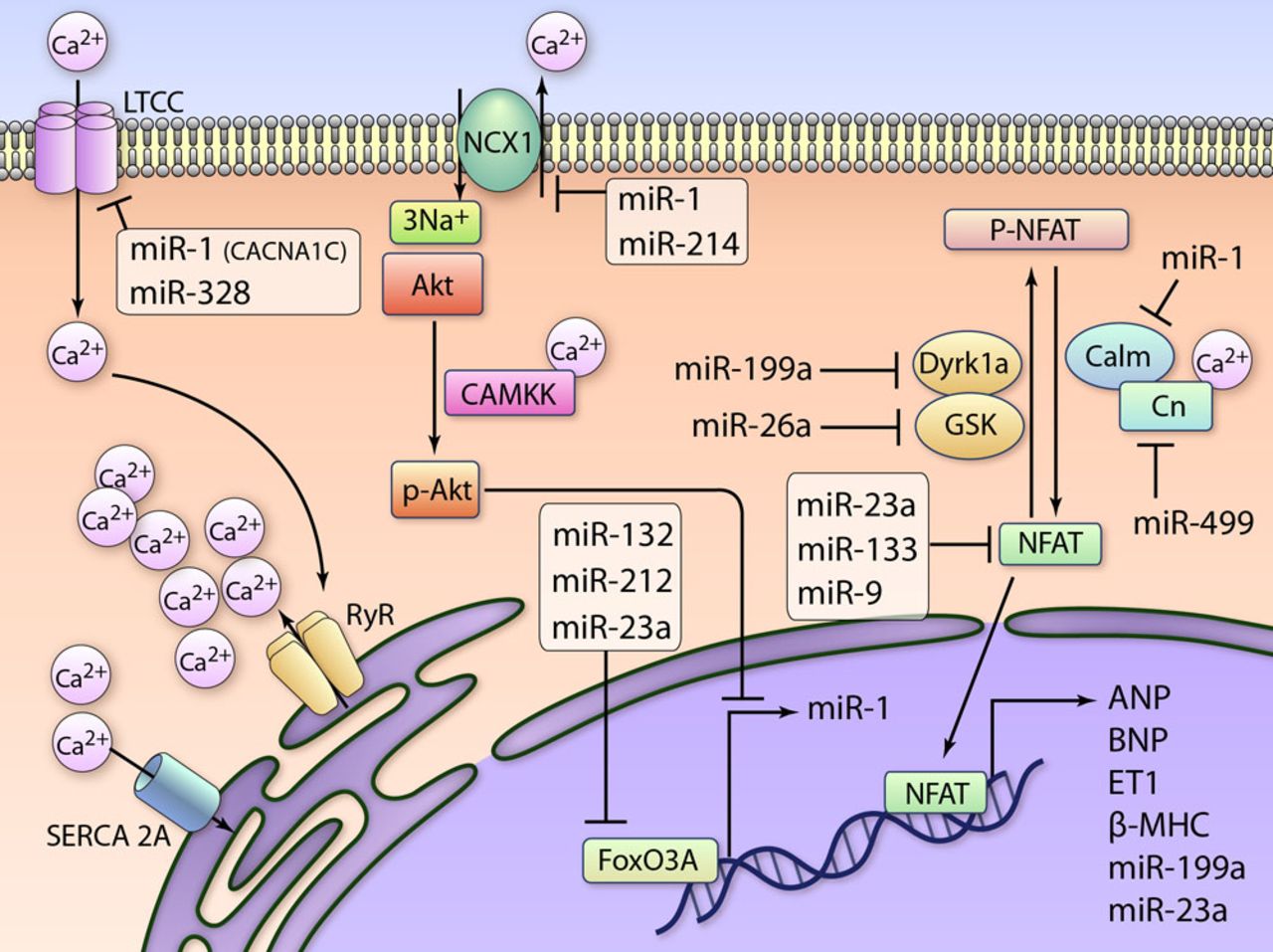 Regalla Kumarswamy, and Thomas Thum Circ Res. 2013;113:676-689
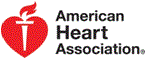 Copyright © American Heart Association, Inc. All rights reserved.
[Speaker Notes: MicroRNAs (miR/miRNA) that influence calcium and nuclear factor of activated T cells (NFAT) signaling in the heart. ANP indicates atrial natriuretic peptide; BNP, brain natriuretic peptide; CACNA1C, calcium channel, voltage-dependent, L-type, α1C; CamK, calmodulin kinase; CN, calcineurin; ET1, endothelin-1; Dyrk, dual specificity tyrosine phosphorylation–regulated kinase; GSK, glycogen synthase kinase; LTCC, L-type calcium channel; MHC, myosin heavy chain; NCX1, sodium–calcium exchanger; and SERCA2a, sarcoplasmic reticulum Ca2+-ATPase. Illustration Credit: Ben Smith.]
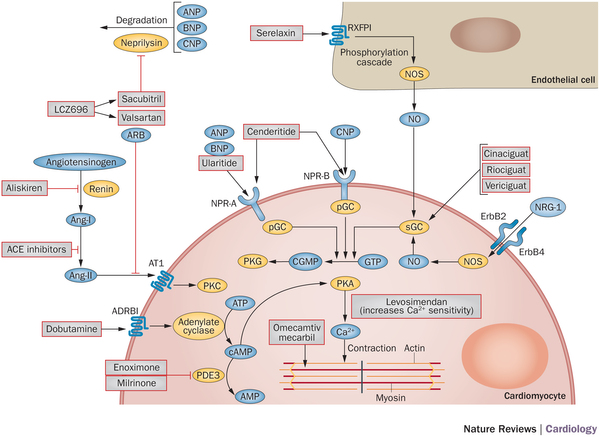 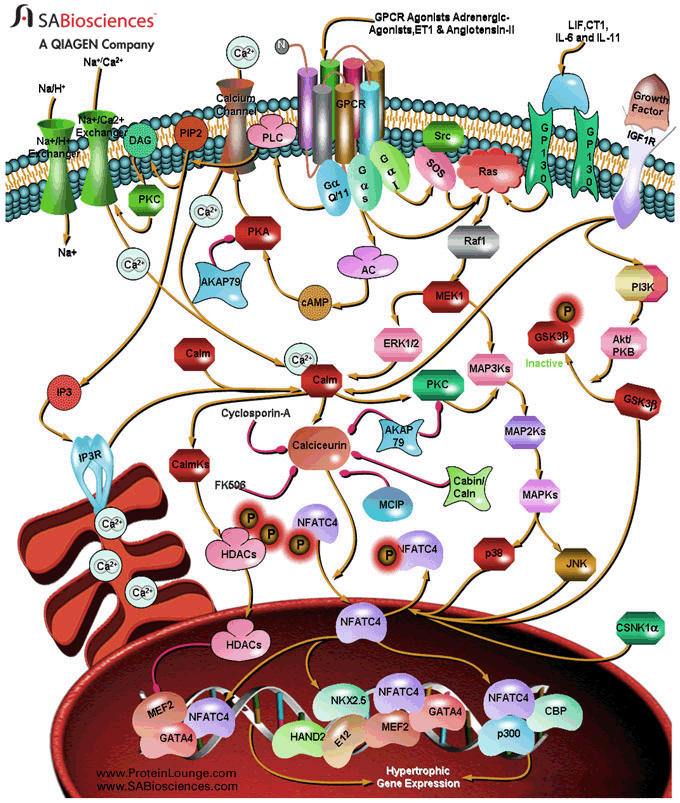 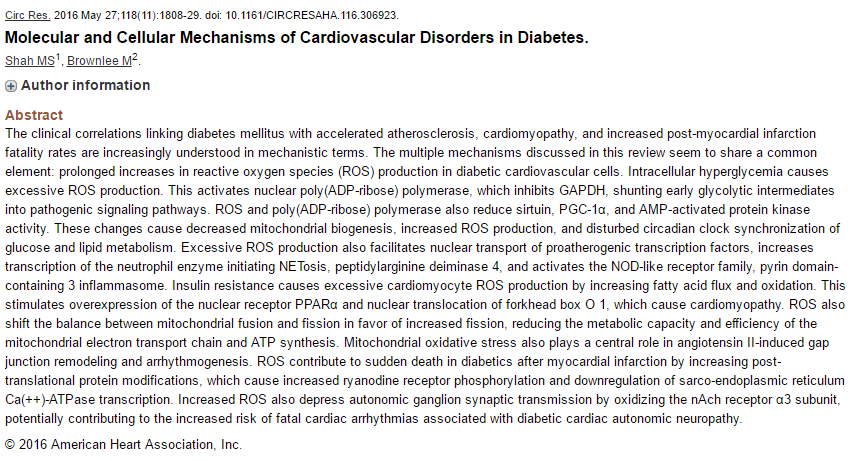 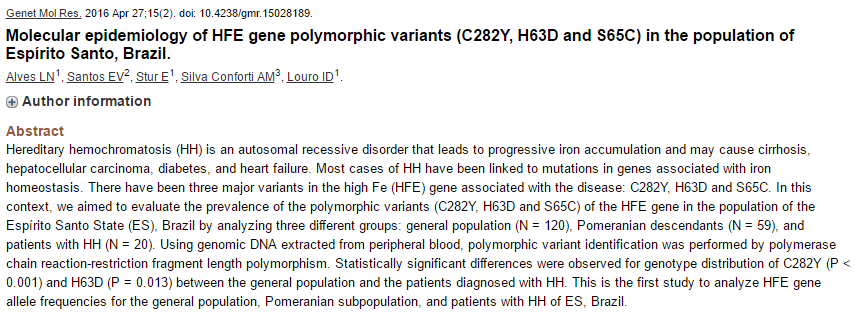 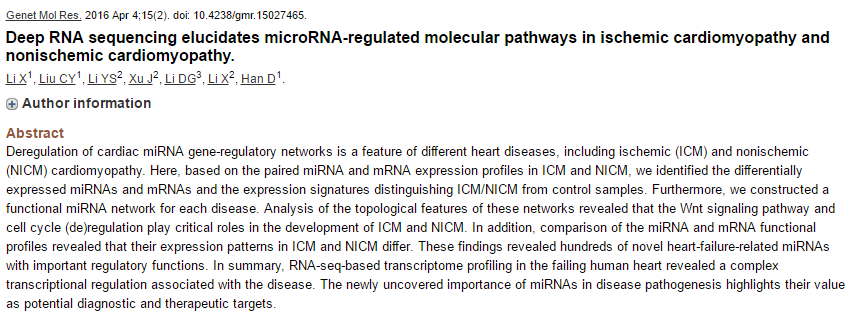 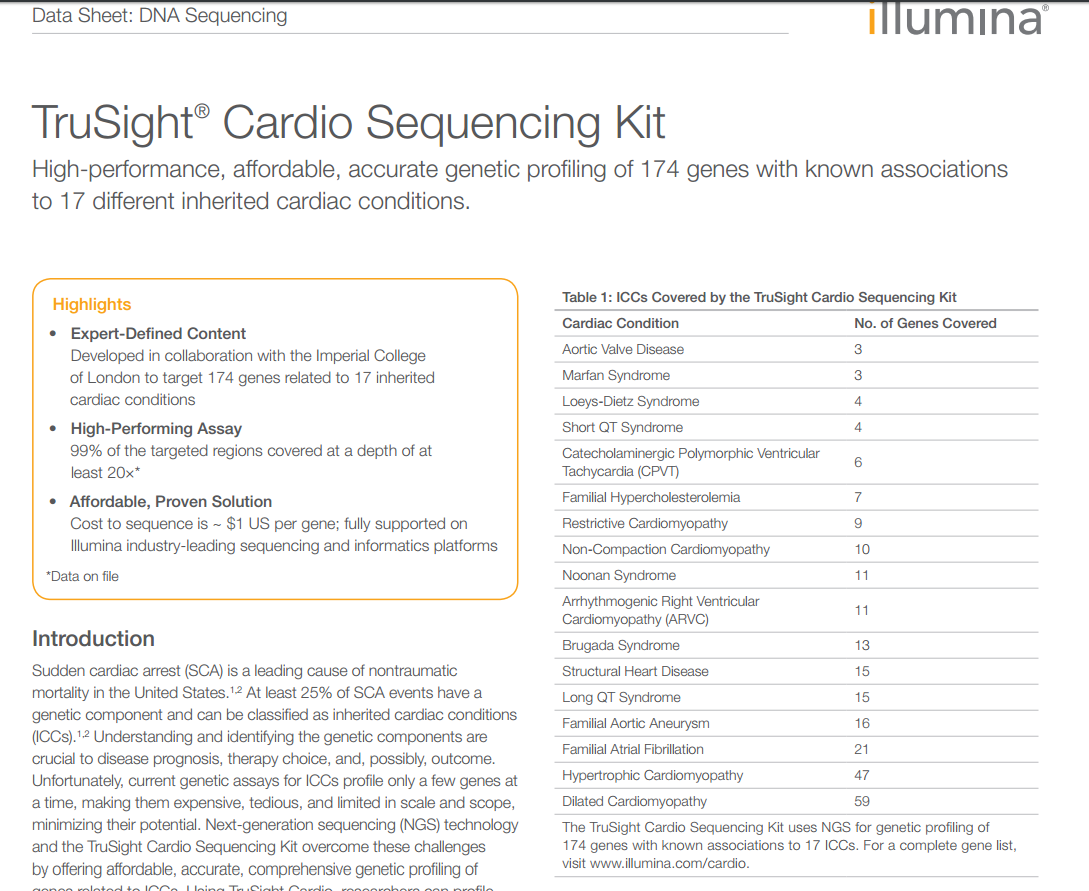 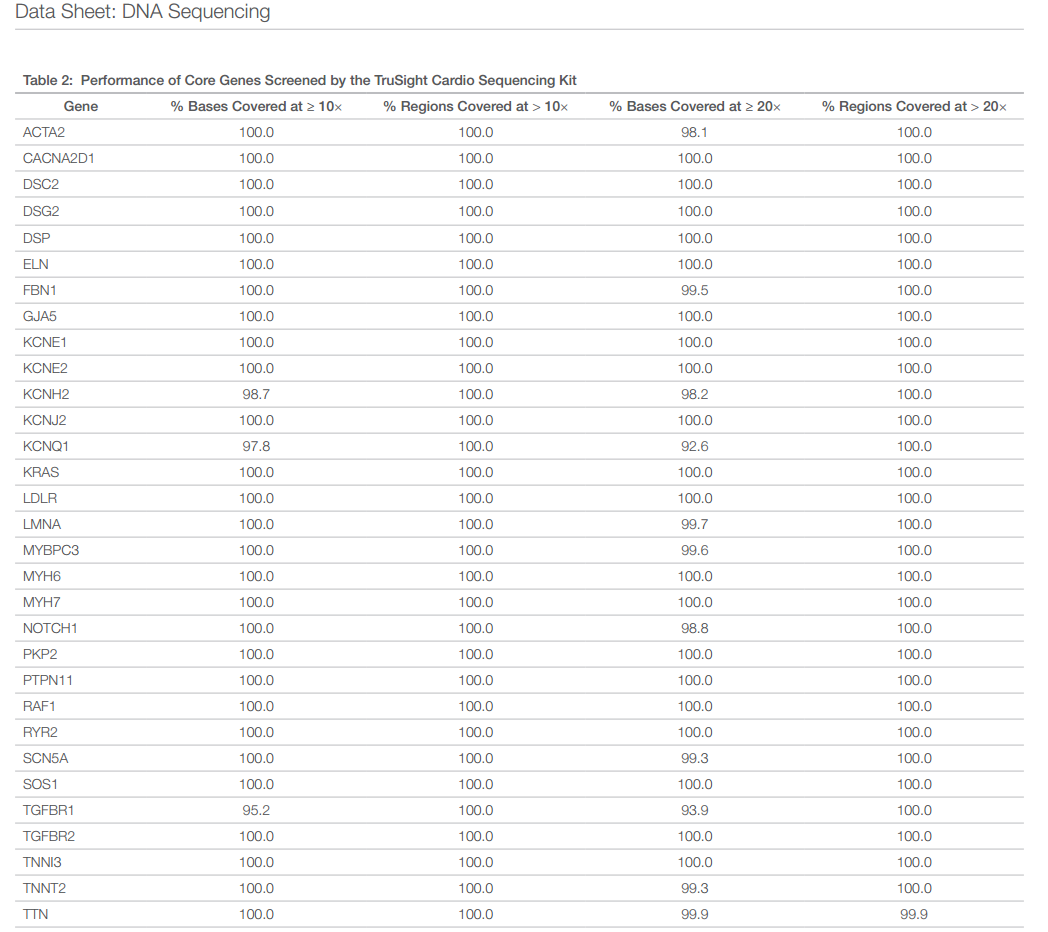 RIESGO PRECLAMPSIA
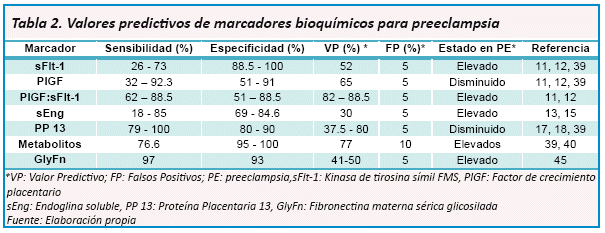 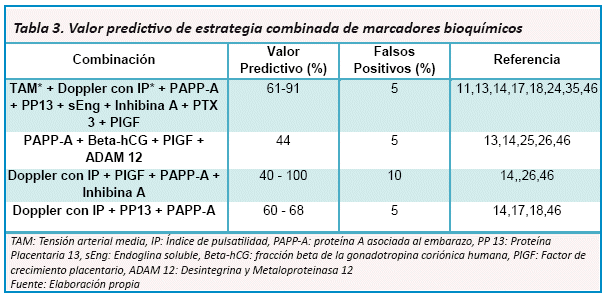 DIAGNOSTICO PRENATAL
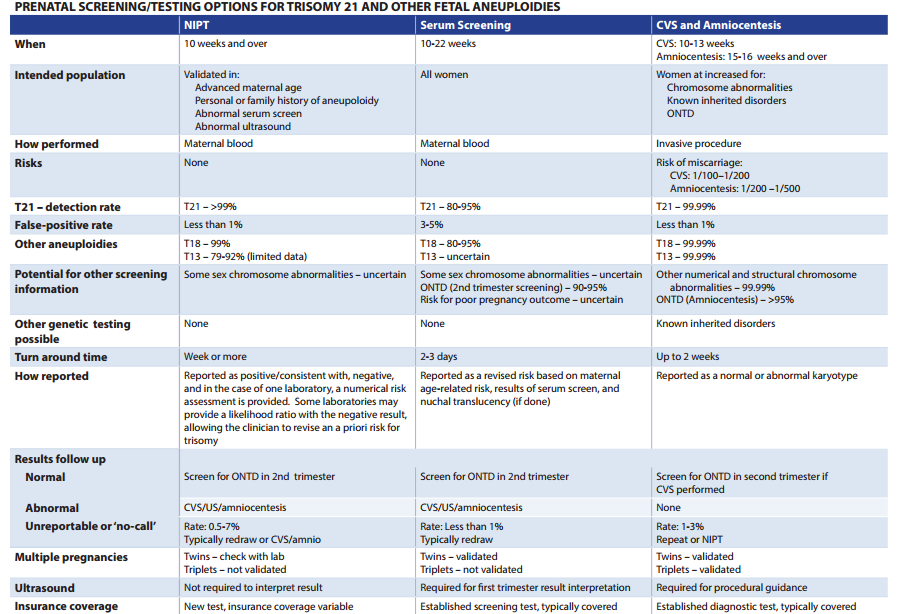 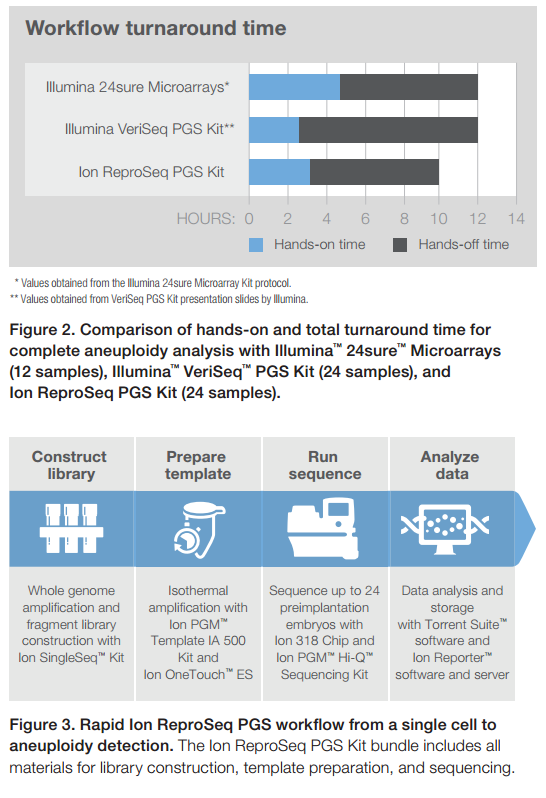 DIAGNosTICO POSTNATAL
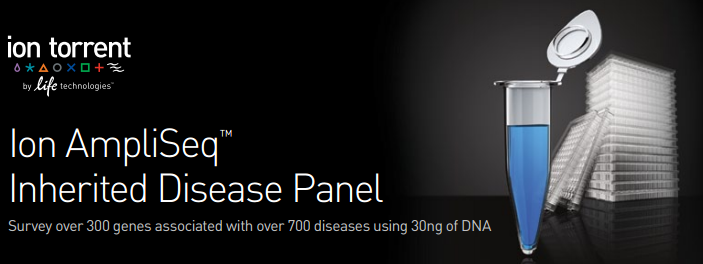 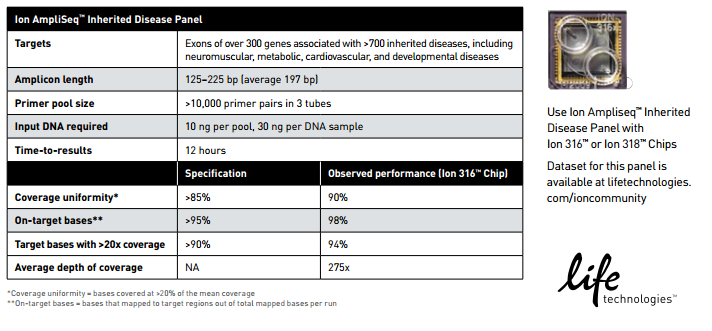 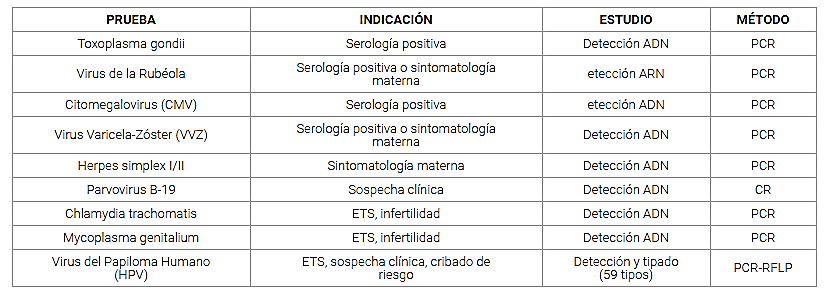 Diabetes
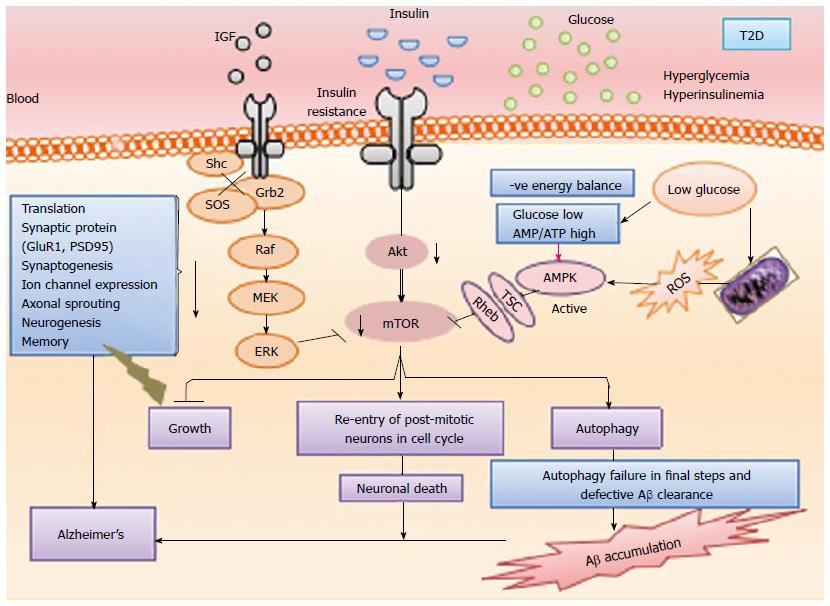 HKDC1 (hexokinase domain containing 1
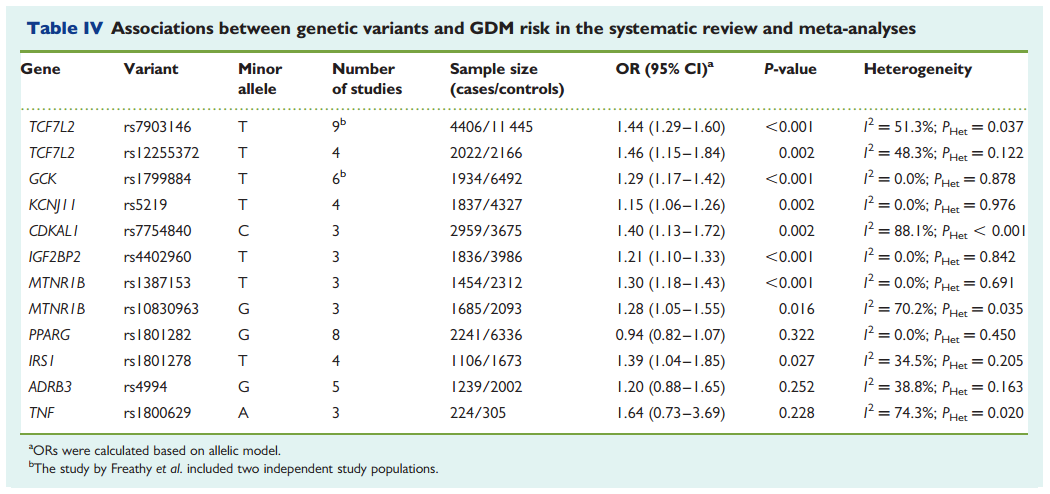 farmacos
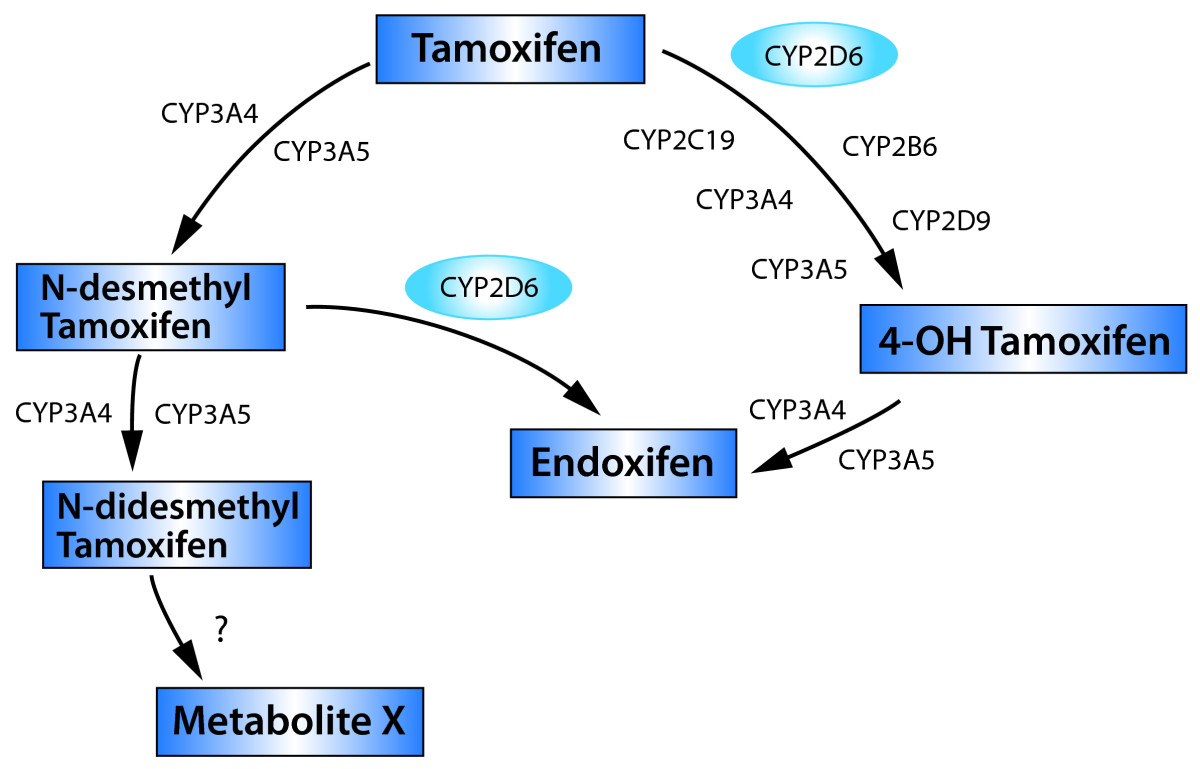 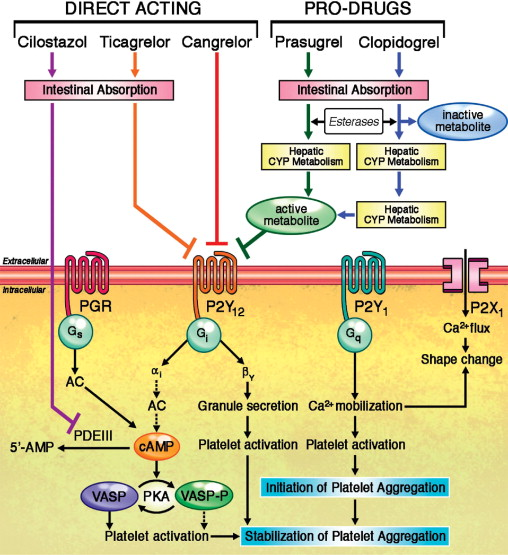 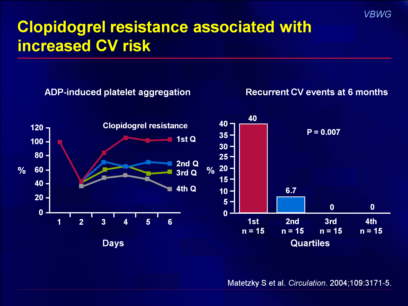 CANCER
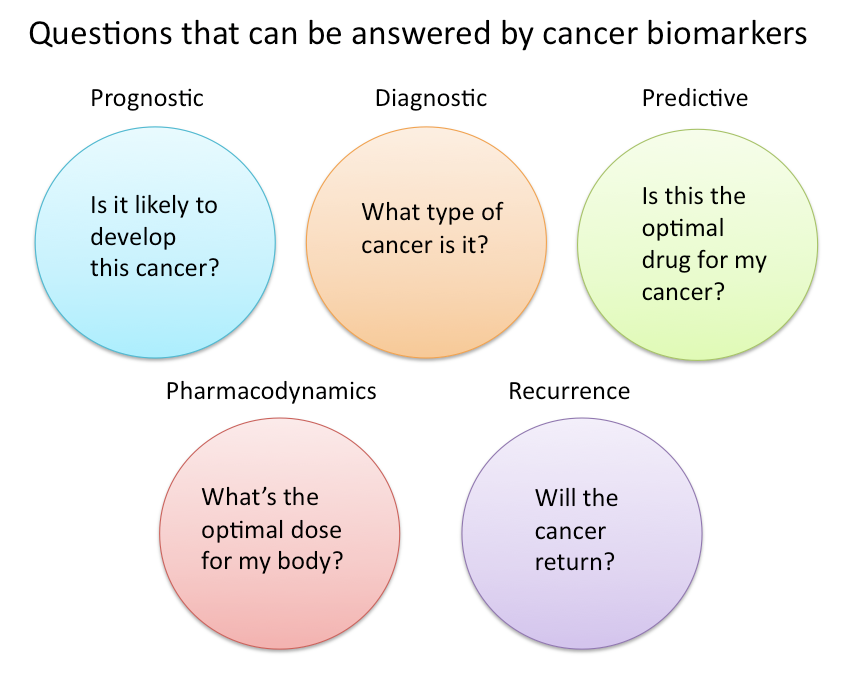 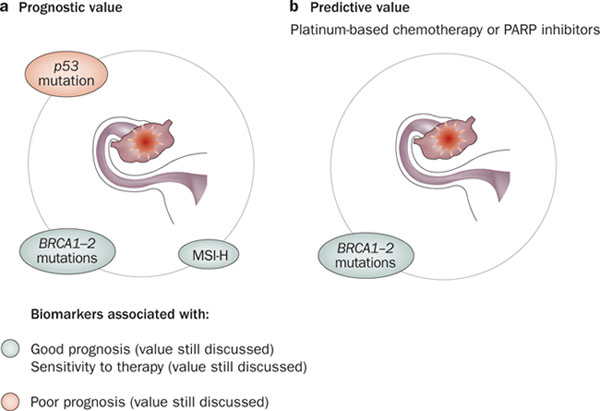 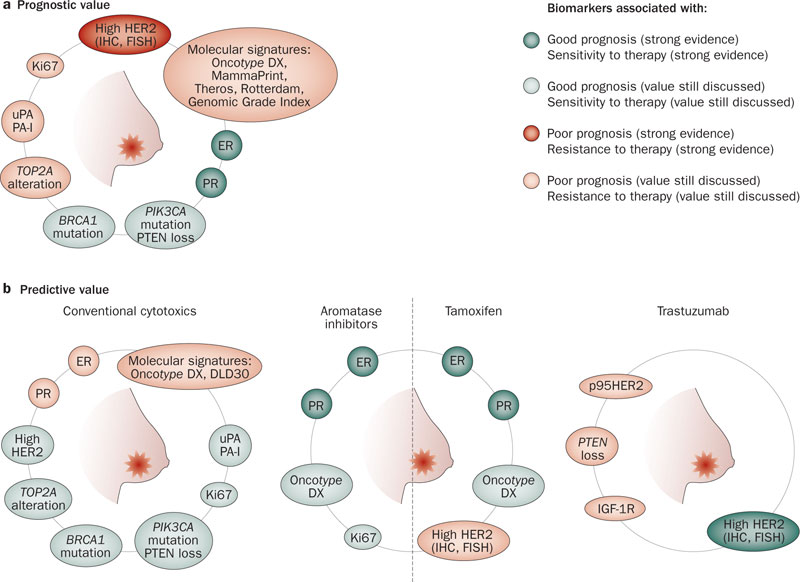 HER2
KRAS - NRAS
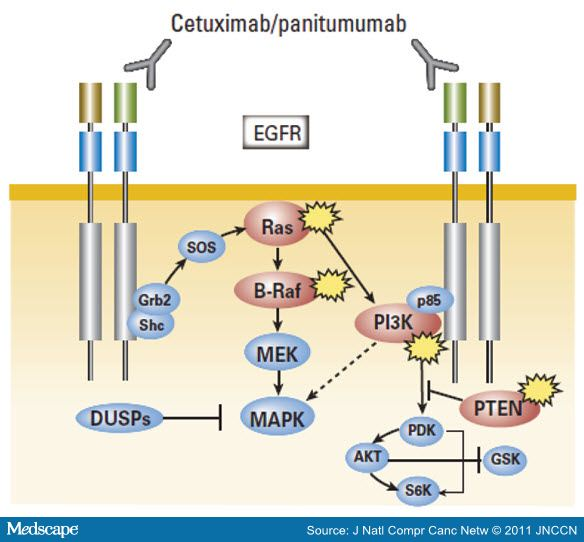 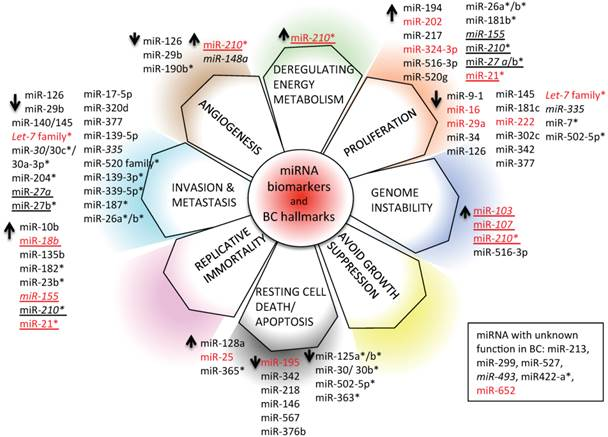 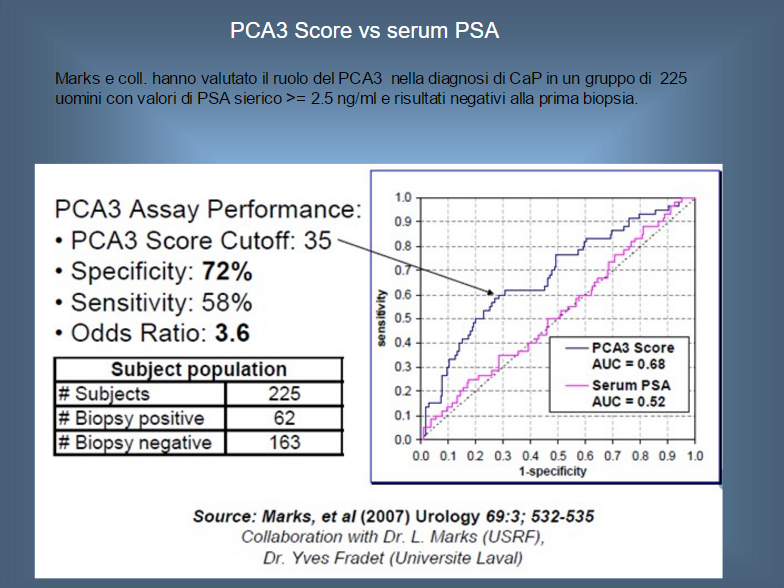 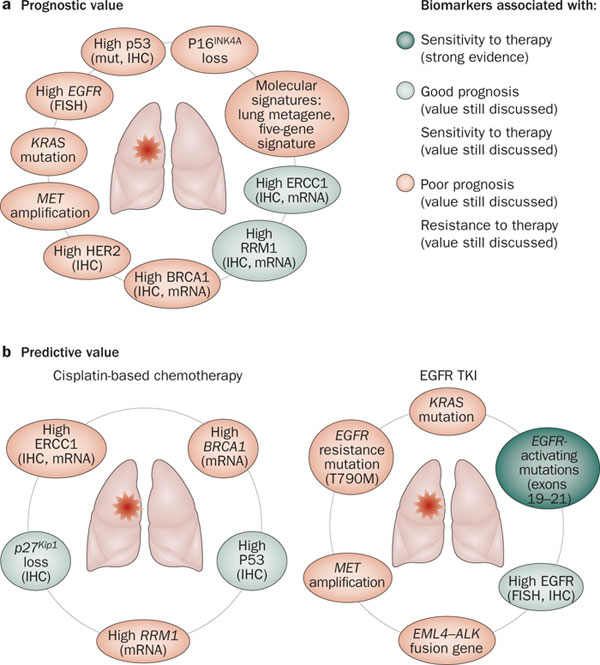 PDL-1
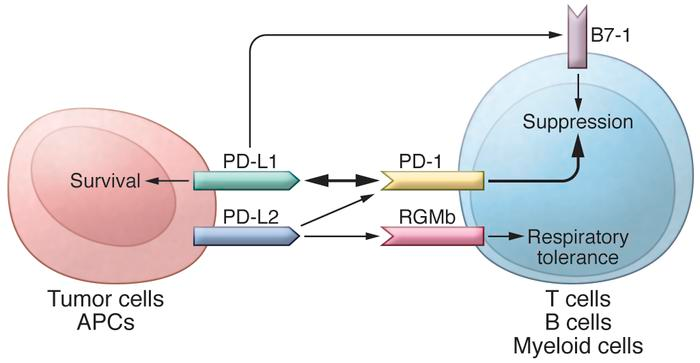 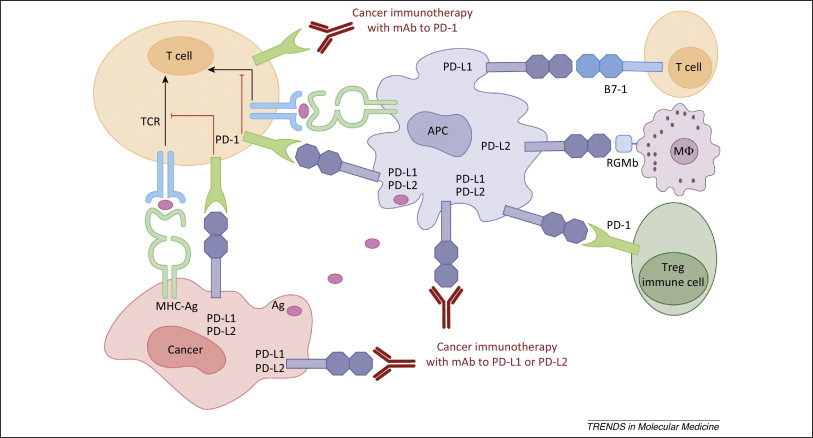 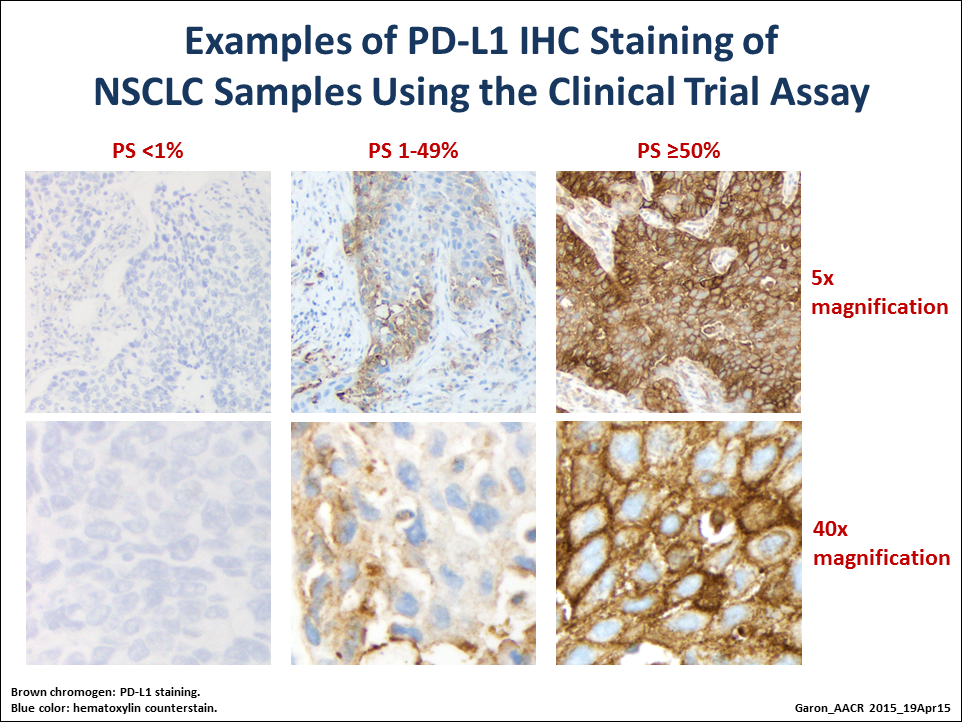 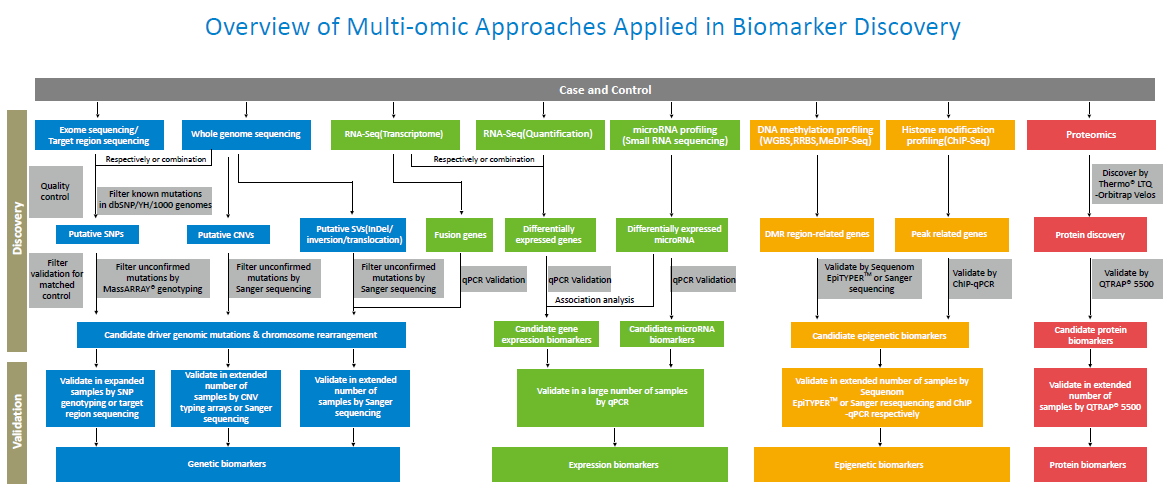 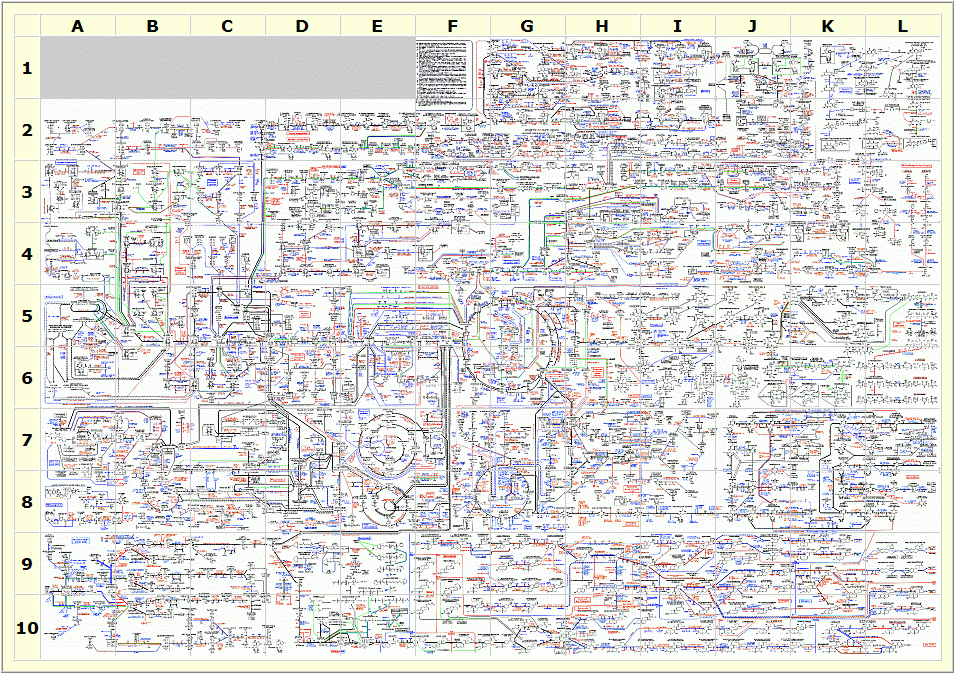 HPV
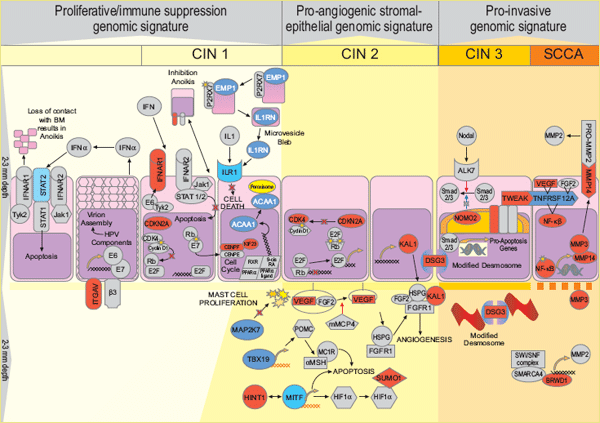 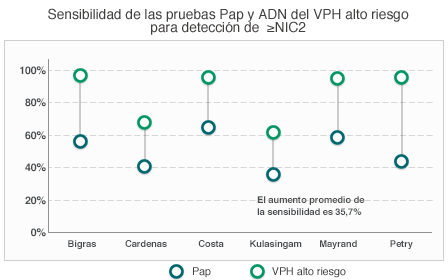 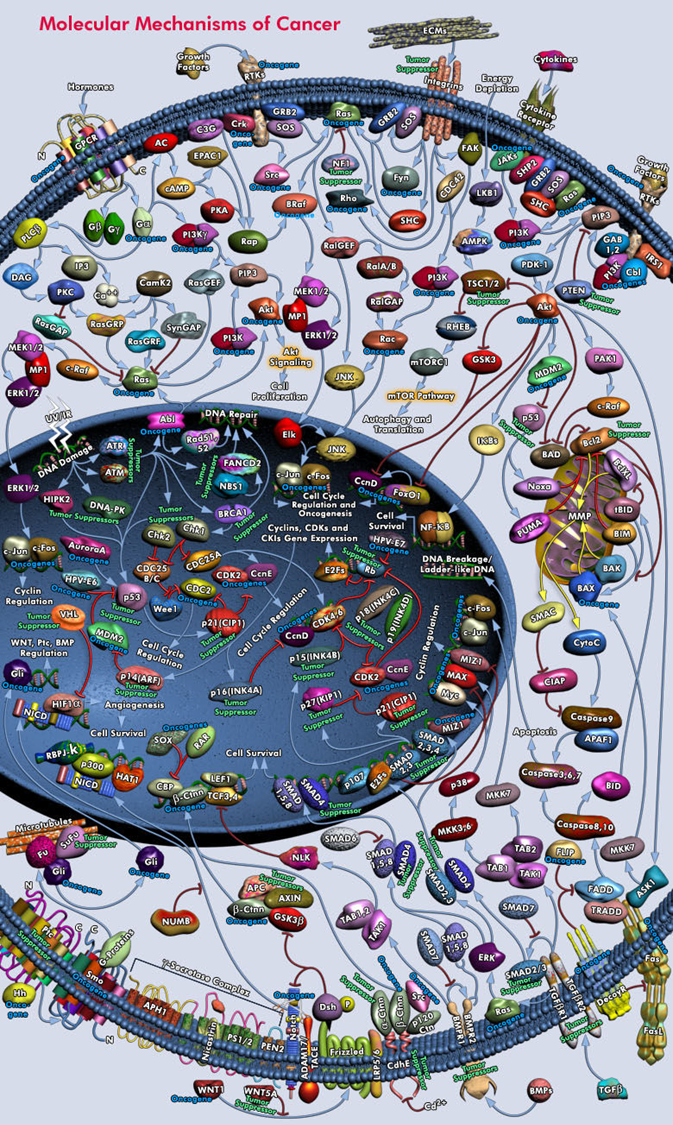 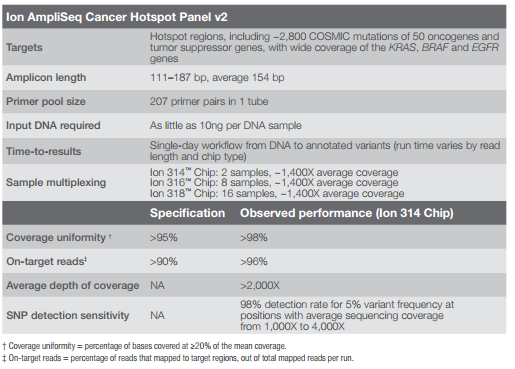 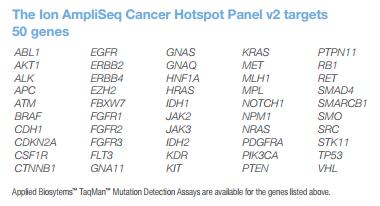 Muchas gracias